How is inflation measured?
The rate of inflation can be measured using the Consumer Price Index (CPI) ​
It is based on a basket of 650 goods and services which is designed to represent typical purchases of consumers throughout the UK
​Different items are weighted according to relative importance in terms of how much their price changes impact upon consumers​
For example, food is given a high weighting because it forms a large part of a household’s spending and changes in price levels have a big impact on disposable income
What is inflation?
General and sustained increase in the price level over a period of time.  A fall in the purchasing power of money.
 The rate of inflation is the rate at which prices increase e.g. 2% or 5%​
Whilst inflation is always a rise in prices, the rate of inflation can fall or rise, so the rate of inflation might fall from 4.5% to 3%, however prices have still risen by 3%
3.2.2.4 Inflation
• what is meant by inflation and the rate of inflation 
• how the rate of inflation can be measured using the Consumer Price Index (CPI) 
• how to perform simple calculations using CPI figures 
• the causes of inflation, including cost=push and demand-pull inflation 
• the consequences of inflation to different groups within the economy
Government policies to manage inflation

Appears in Paper 2 - Macroeconomics
Calculations using CPI figures:

Current price  x 100  = Index  number​
Base year price​

If current price is £17 and base year price is £10, what is the rate of inflation?
(£17/£10) x 100 = 170 so inflation is 70%

Question: A family spent £450 on food in May 2020. Price index for 2023 is 110. How much would they spend on food in May 2023?
Answer: £450 x 1.10 = £495
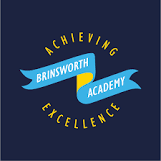 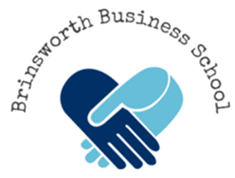 Causes of Inflation: (cost-push and demand-pull)

Cost-push inflation​
This happens when firms respond to rising costs of production by increasing prices​
Firms increase their prices to keep their profit at the previous level
Sometimes firms can meet the extra costs of production but eventually, they will need to pass these onto consumers
This means they pass costs on to the consumer in the form of higher prices
Causes of Cost-Push Inflation 

Wage increases​
Higher raw material costs​
Higher taxes​
Higher import prices​
Natural disasters​
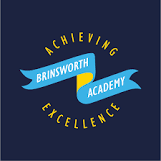 Consequences of Inflation:
If wages and earnings remain constant, then as prices rise, consumers are worse off in real terms, as their disposable income will buy less goods and services than previously​
This means that inflation reduced the value of money
Prices rising means consumers may bring planned purchases forward, further raising aggregate demand and fuelling inflation 
Inflation also means the raw materials used in production cost more so firms pass this onto consumers via even higher prices ​
The Bank of England need to control CPI at 2% (+/– 1%) so interest rates might change to control the price level​
Workers will bargain to increase their wages (further pushing prices up?!)
Your own economic knowledge for the 15 mark questions:
The UK has a target of 2% for inflation
The Bank of England uses monetary policy (interest rates) to try to control the rate of inflation
Inflation hit a high of 10.9% in 2022 and is expected to remain above 5% throughout 2023
Price stability is one of the 4 key macroeconomic objectives alongside economic growth, balance of payments and full employment
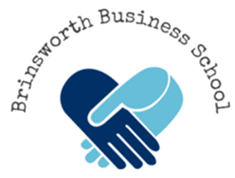 3.2.2.4 Inflation
• what is meant by inflation and the rate of inflation 
• how the rate of inflation can be measured using the Consumer Price Index (CPI) 
• how to perform simple calculations using CPI figures 
• the causes of inflation, including cost=push and demand-pull inflation 
• the consequences of inflation to different groups within the economy
Government policies to manage inflation

Appears in Paper 2 - Macroeconomics
Policies to control Inflation:
Fiscal policy:
Reduced government spending
Increased taxes

Monetary policy:
Increased interest rates

Supply-side policies:
Spending on education and training (more skilled staff so lower wages)​
Spending on infrastructure will making it easier and cheaper for firms to operate
Deregulation of markets 
Privatisation will move firms from government ownership to the private sector, encouraging them to become more efficient, increasing productivity
Causes of Inflation: (cost-push and demand-pull)

Demand-pull inflation​
This is caused by high levels of demand for goods and services​
There is too much money chasing too few goods and services​

This may be caused by any of the components of aggregate demand:​
Consumption​
Investment ​
Government spending​
Exports – imports

AD = C + I + G + (X – M)
Causes of Demand-Pull Inflation: 

Reduced taxation​
Lower interest rates​
A general rise in consumer spending​
Improved availability of credit​
A weak exchange rate​ (WPIDEC)
Fast growth in other countries​
General rise in confidence / expectations of future growth​
Certainty​